История развития компьютерной техники
Подготовил Иванов Иван
Содержание
Начало эпохи ЭВМ
Первое поколение ЭВМ
Второе поколение ЭВМ
Третье поколение ЭВМ
Четвертое поколение ЭВМ
Сравнительные характеристики поколений ЭВМ
Начало эпохи ЭВМ
Первая ЭВМ ENIAC была создана в конце 1945 г. в США
Основные идеи, по которым долгие годы развивалась вычислительная техника, были сформулированы в 1946 г. американским математиком Джоном фон Нейманом. 
В 1949 году была построена первая ЭВМ с архитектурой фон Неймана – английская машина EDSAC. Годом позже появилась американская ЭВМ EDVAC. 
В нашей стране первая ЭВМ была создана в 1951 году. Называлась она МЭСМ — малая электронная счетная машина. Конструктором МЭСМ был Сергей Алексеевич Лебедев.
Первое поколение ЭВМ
Первое поколение ЭВМ — ламповые машины 50-х годов.
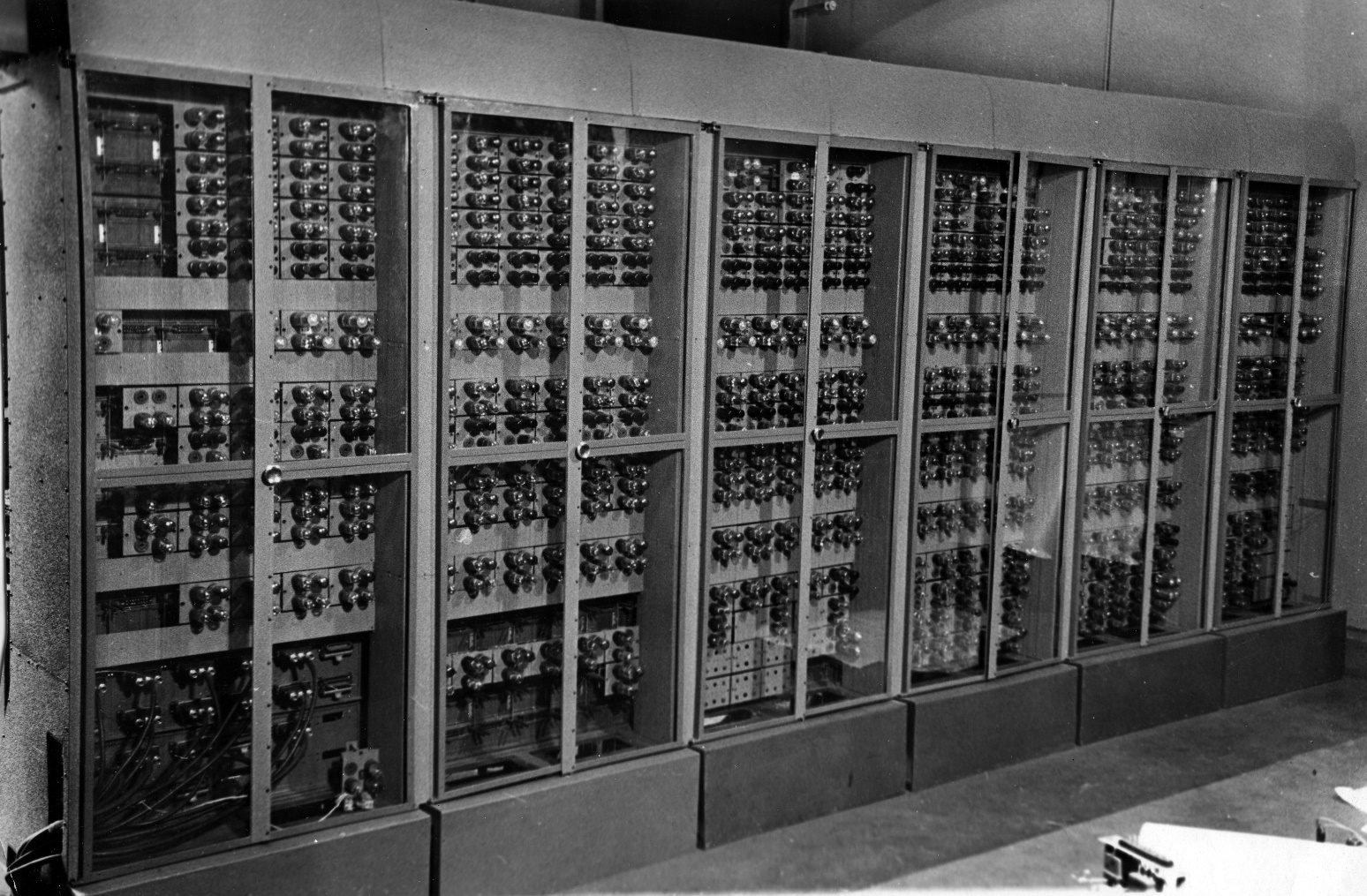 Второе поколение ЭВМ
В 1949 году в США был создан первый полупроводниковый прибор, заменяющий электронную лампу. Он получил название транзистор. В 60-х годах транзисторы стали элементной базой для ЭВМ второго поколения.
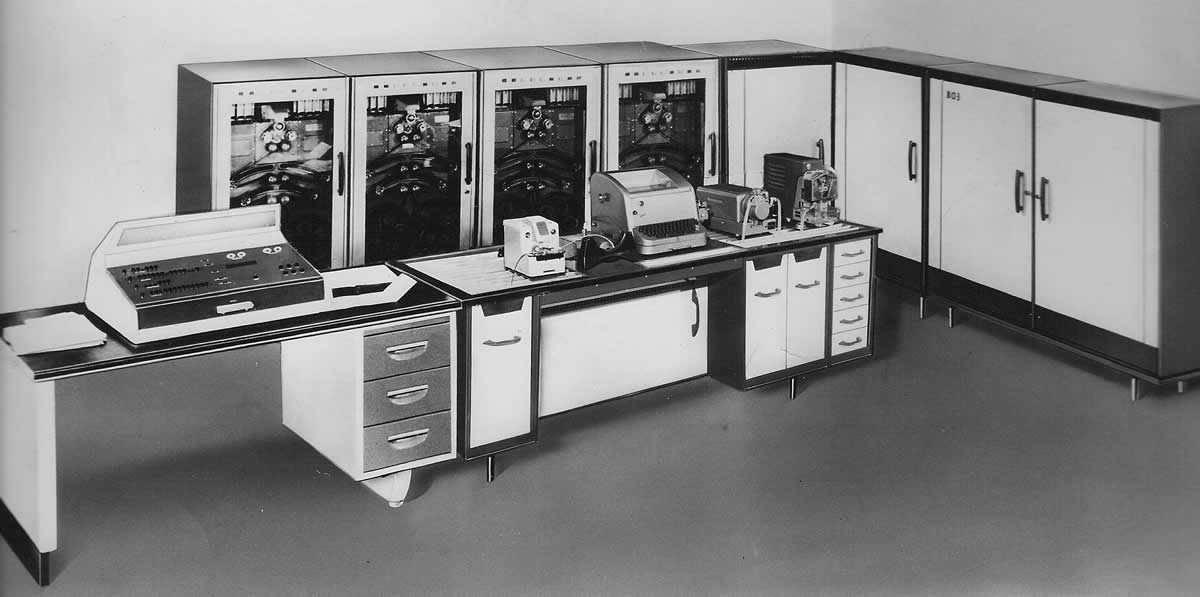 Третье поколение ЭВМ
Третье поколение ЭВМ создавалось на новой элементной базе — интегральных схемах: на маленькой пластине из полупроводникового материала, площадью менее 1 см2 монтировались сложные электронные схемы. Их назвали интегральными схемами
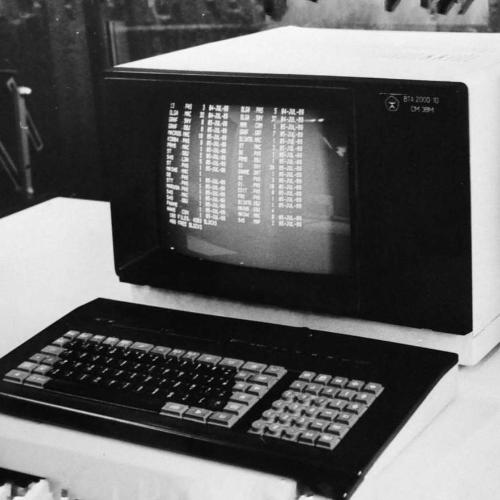 Четвертое поколение ЭВМ
Очередное революционное событие в электронике произошло в 1971 году, когда американская фирма Intel объявила о создании микропроцессора. Микропроцессор — это сверхбольшая интегральная схема, способная выполнять функции основного блока компьютера — процессора.
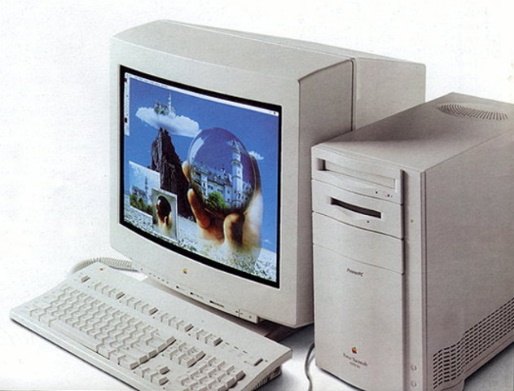 Самой популярной разновидностью ЭВМ сегодня являются персональные компьютеры
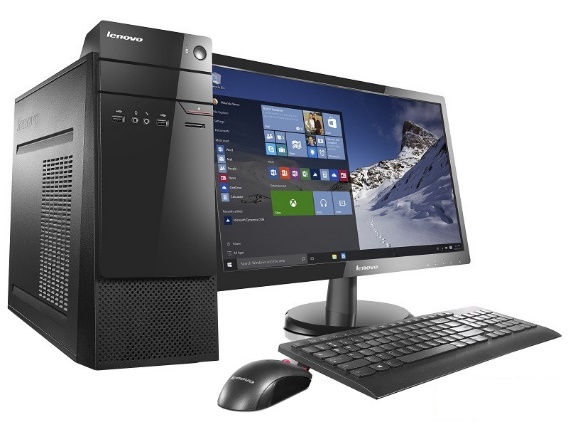 Сравнительные характеристики поколений ЭВМ
Спасибо за внимание